Konkurs Ekocyrkularni
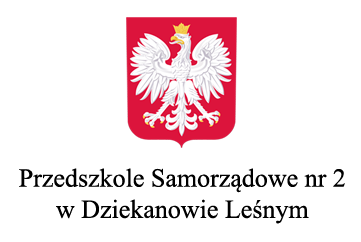 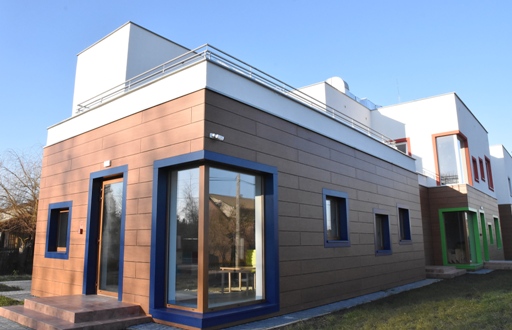 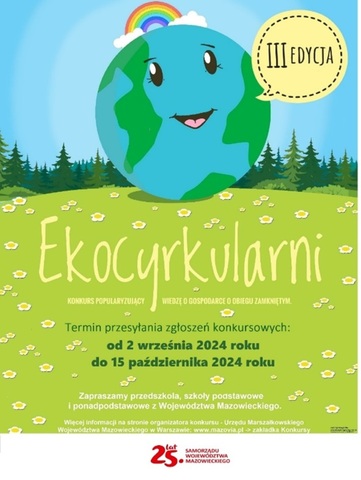 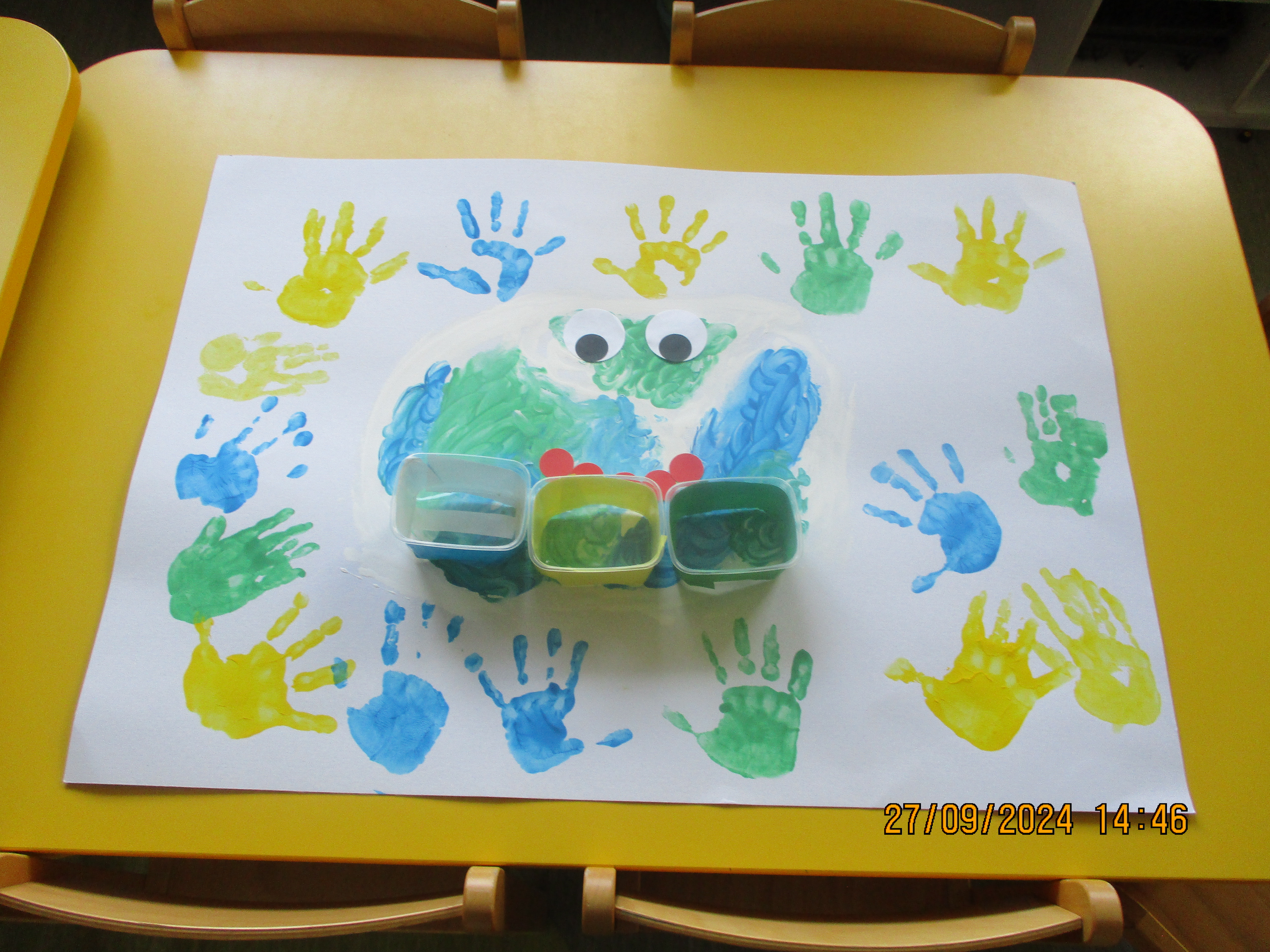 W dniu 27 września 2024 r Przedszkole zorganizowałowarsztaty pod hasłem ”Ekocyrkularni”.

Celem warsztatów było przekazanie dzieciom wiedzy o tym,jak istotna prawidłowa gospodarka odpadami i ich ponownewykorzystywanie.
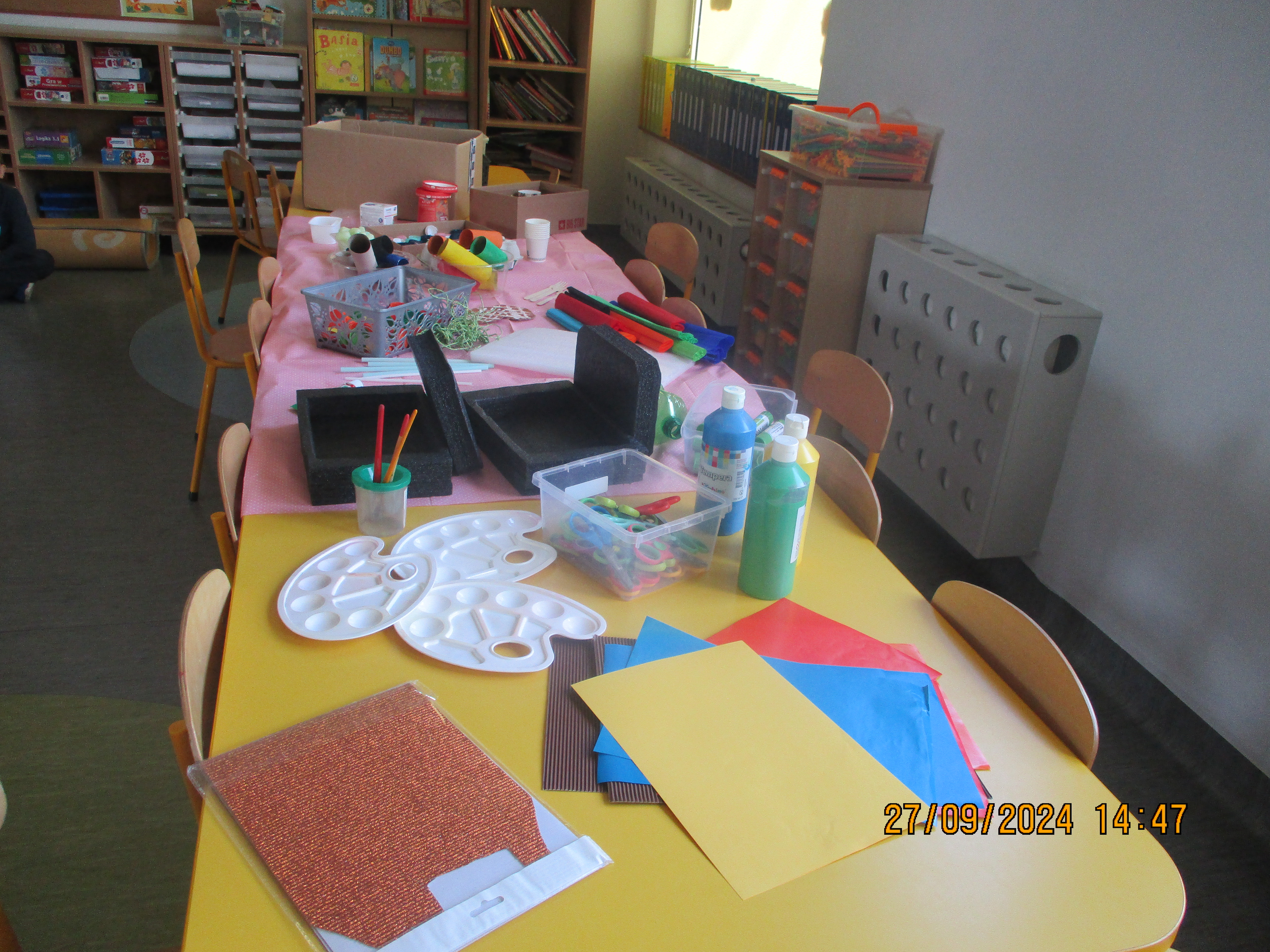 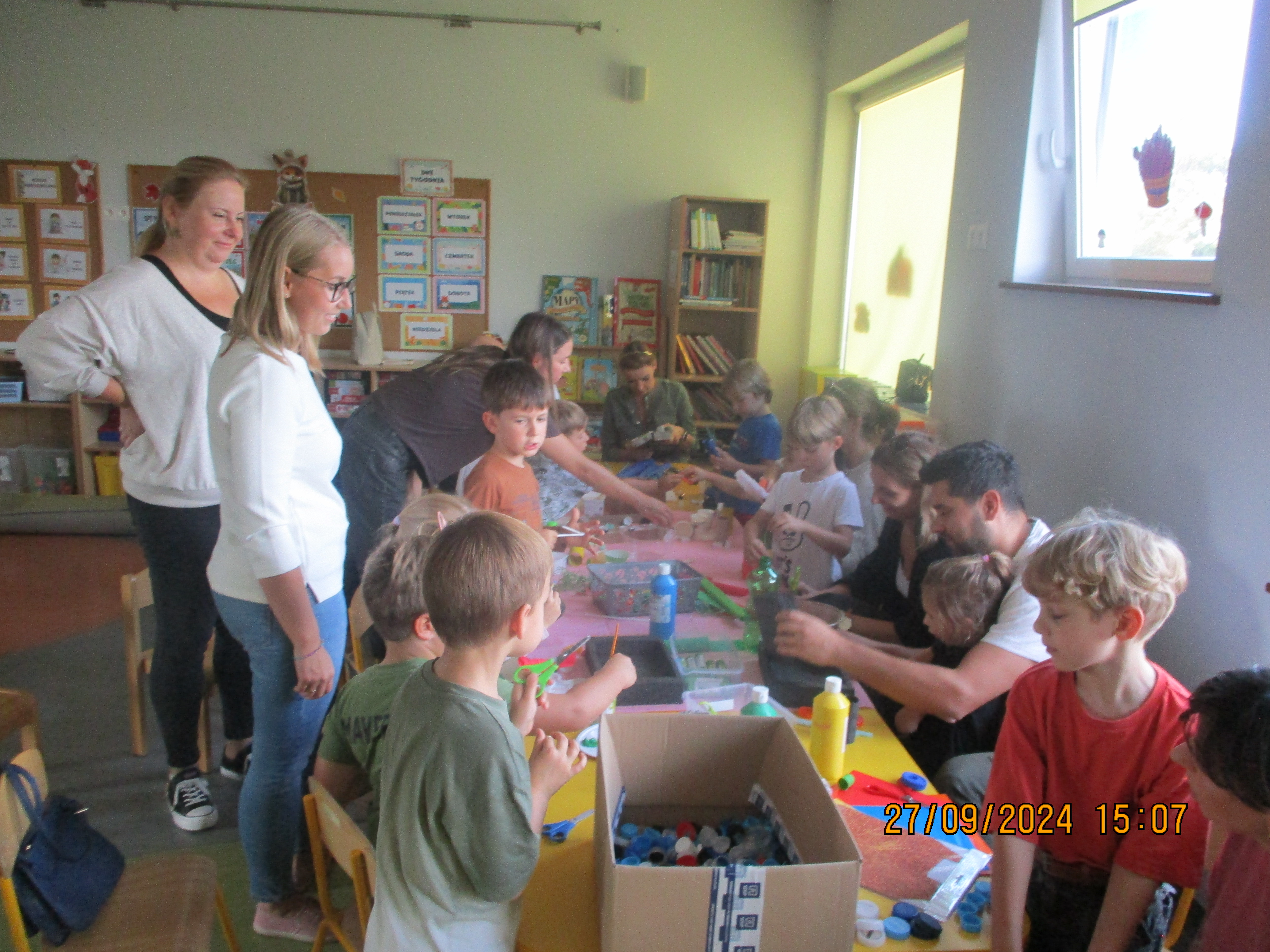 Warsztaty miały pokazać dzieciom, że każdy może przyczynić siędo poprawy stanu środowiska naturalnego poprzez ograniczenieemisji odpadów do środowiska i ich ponowne wykorzystaniew dowolny sposób.

Przykładem były zabawki, które dzieci wykonały w trakciewarsztatów
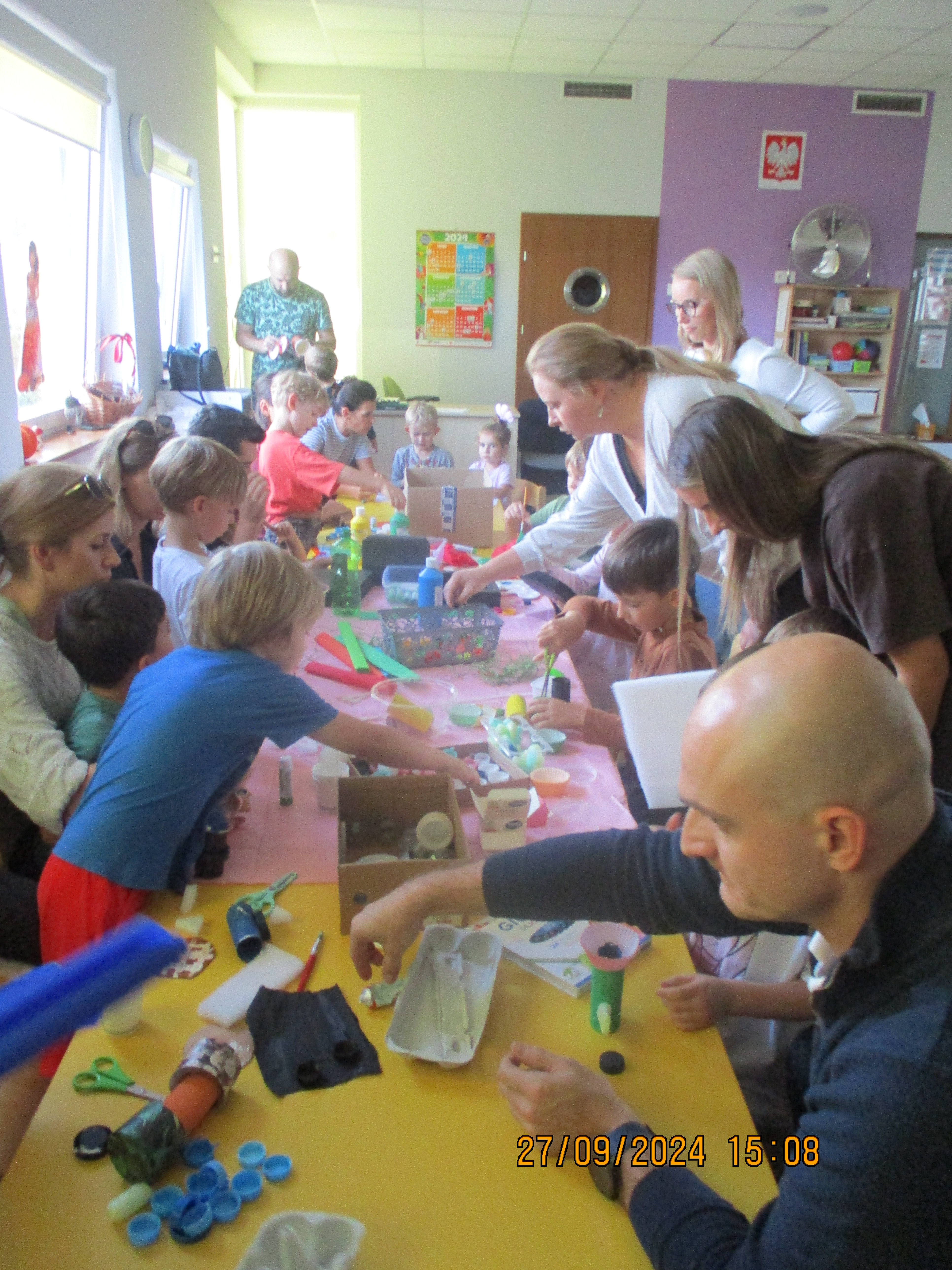 W warsztatach wspólnie z dziećmi uczestniczyli rodzice
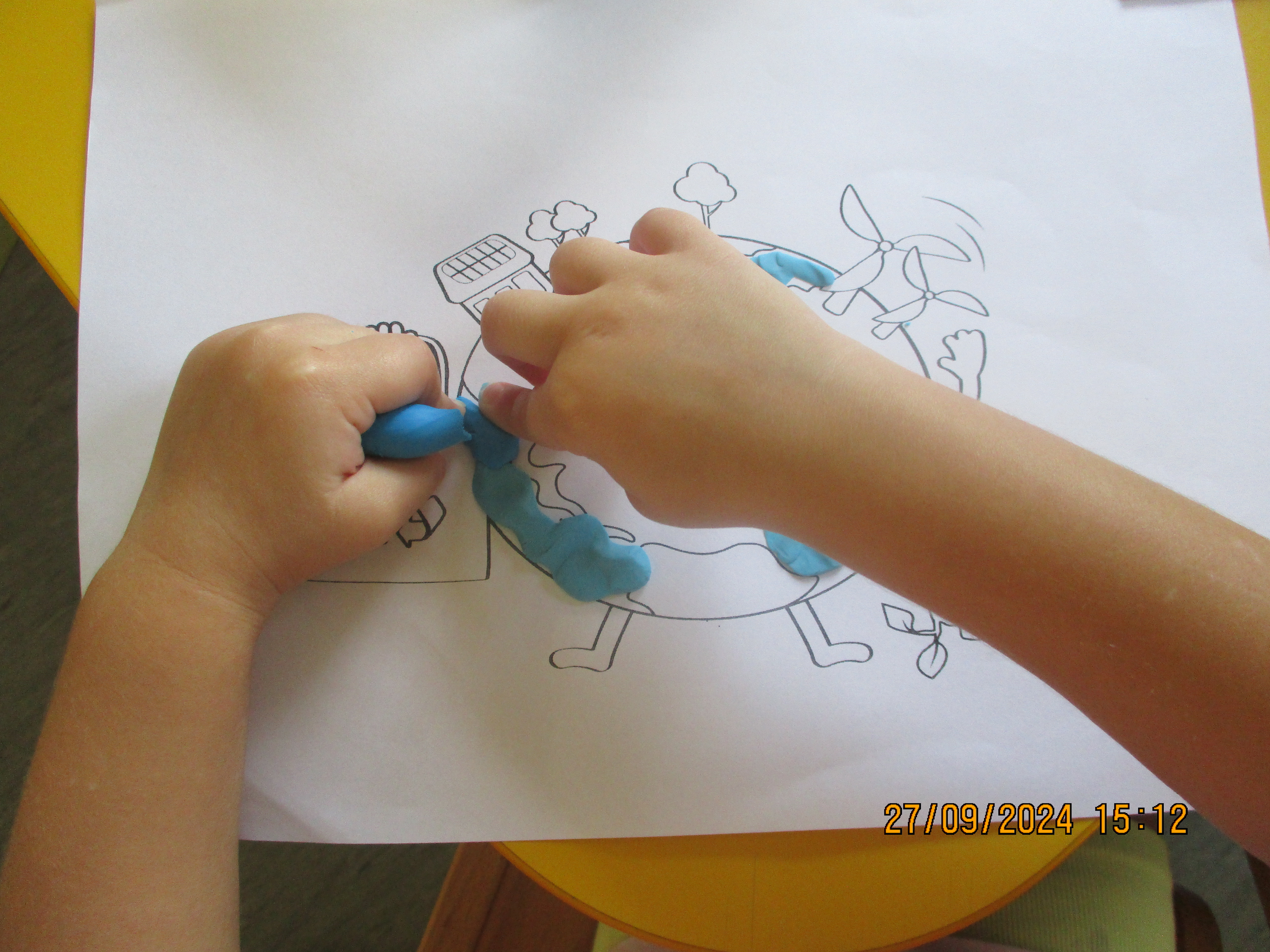 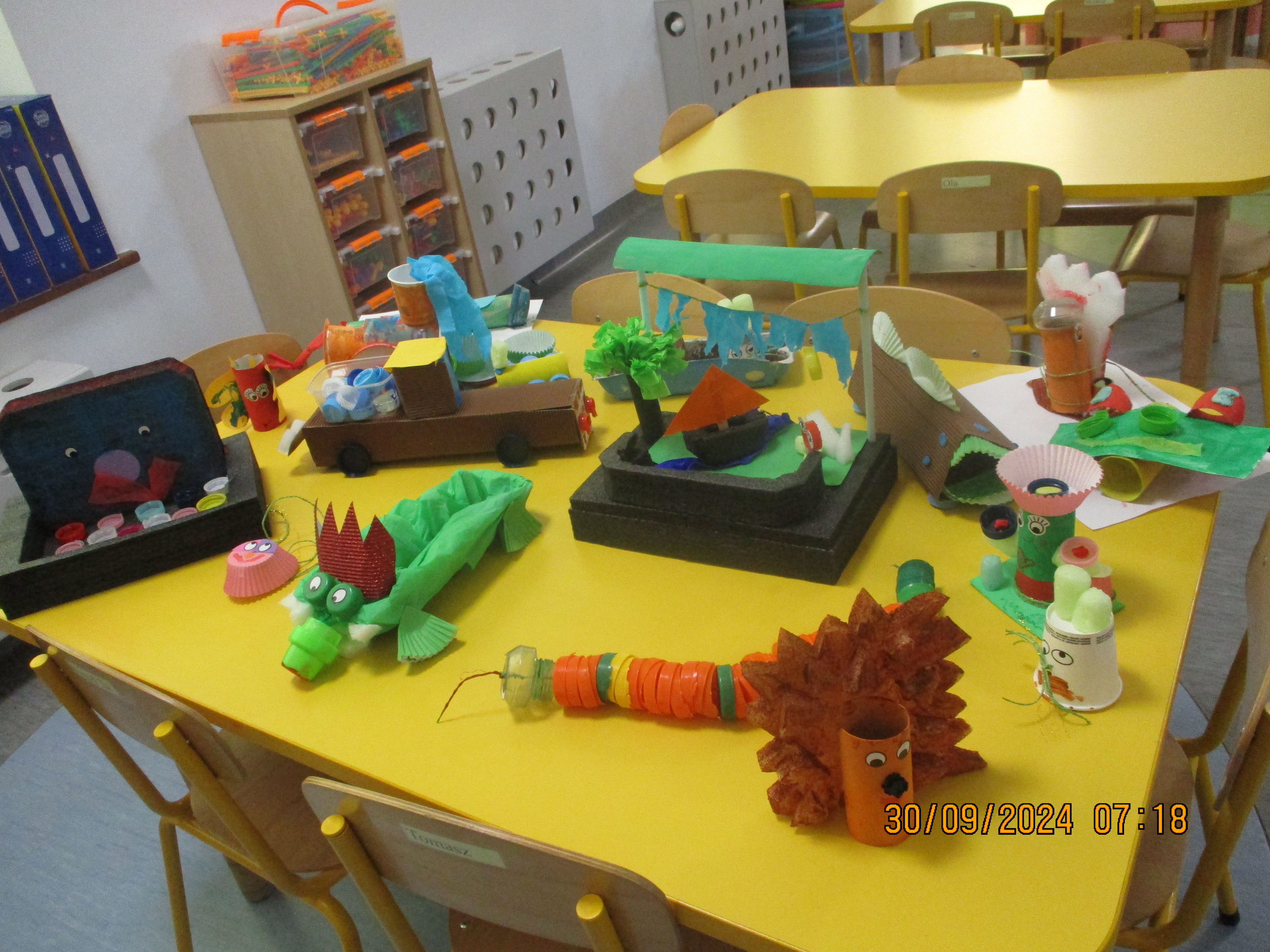 Kontynuacją warsztatów była mini wystawaprac dzieci zorganizowana 30 września 2024oraz zajęcia rytmiczne, gry i zabawyz wykorzystaniem materiałów, które nadająsię do ponownego wykorzystania jakonp. pomoce „naukowe” (np. kubeczkiz tworzyw sztucznych w ramach zajęćrytmicznych lub nakrętki do zabaw matematycznych)
Zajęcia pod hasłem „Ekocyrkuralni” był organizowanerównież w dniach następnych”
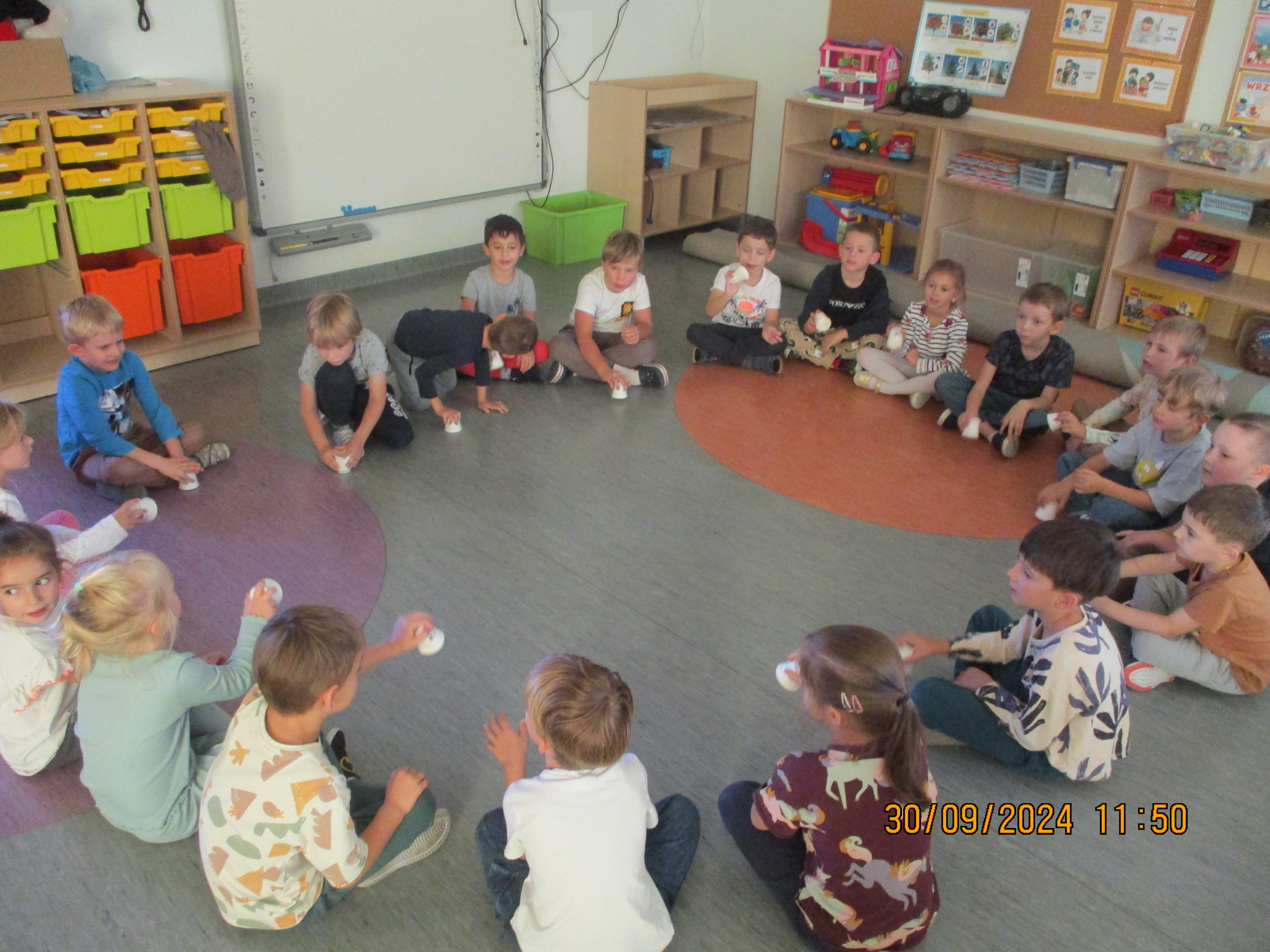 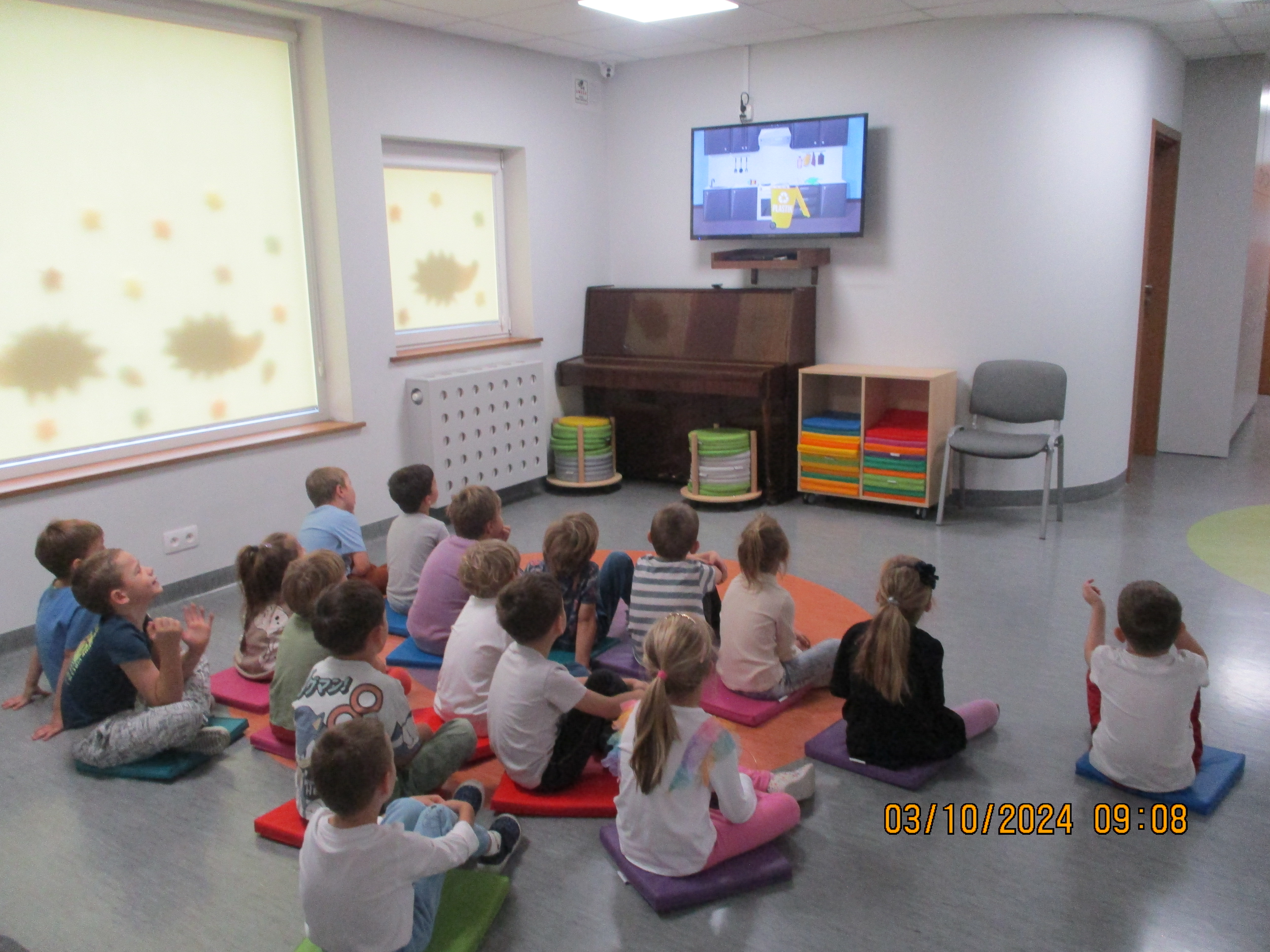 Dzieci obejrzały również film edukacyjny o segregacjiodpadów
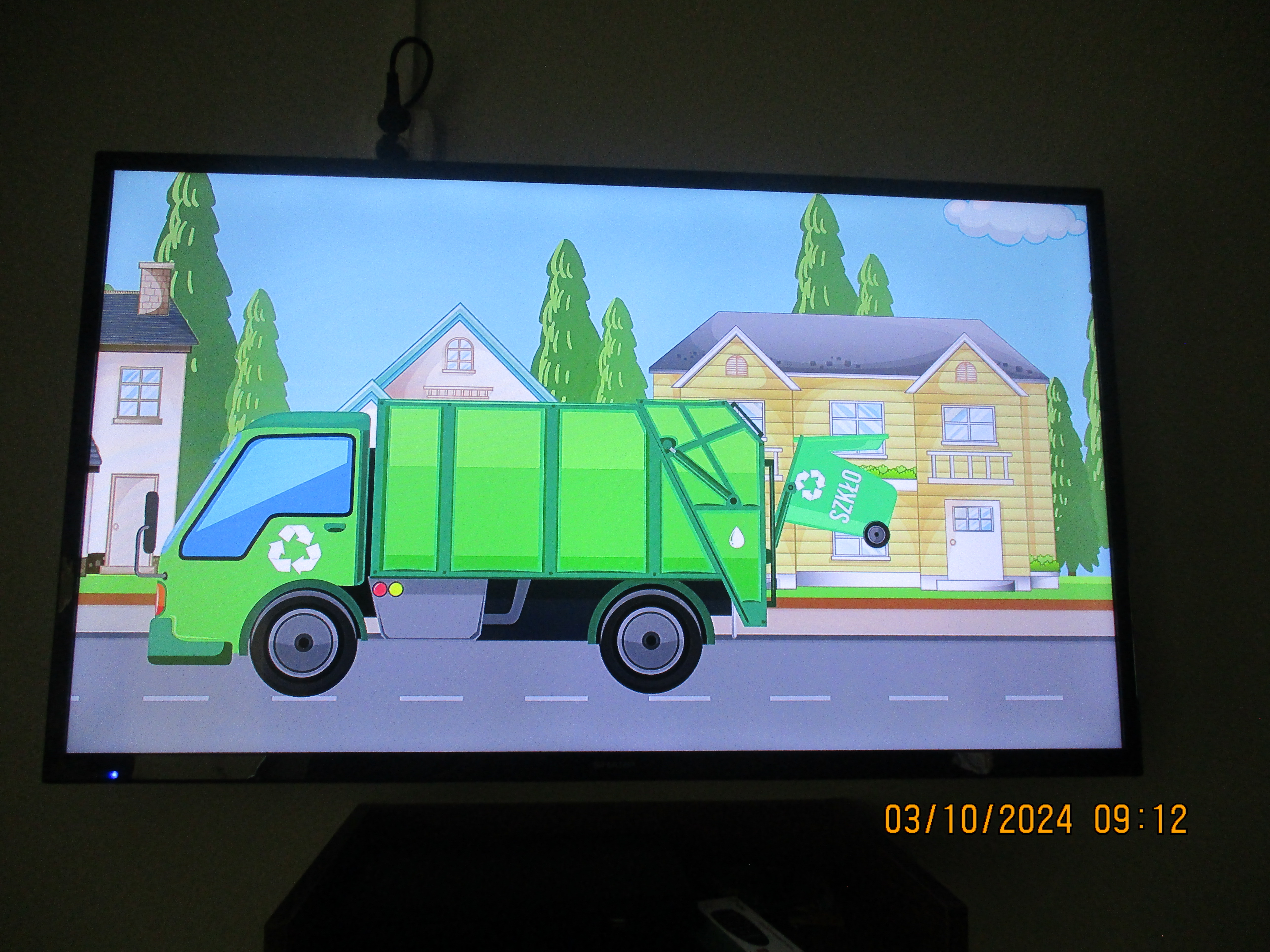 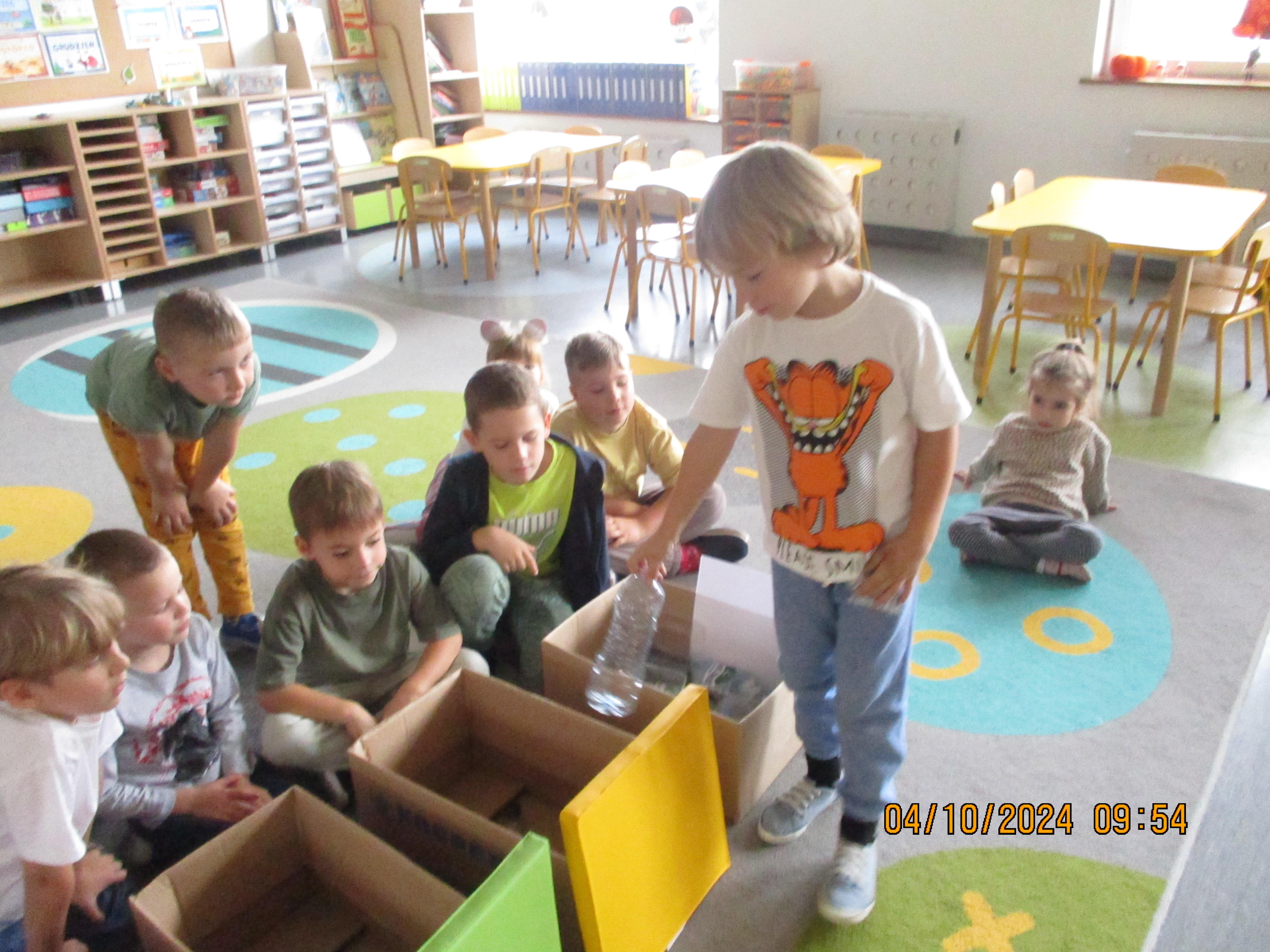 „Potrafimy dobrze segregować odpady.”
Inne inicjatywy związane z ochroną środowiska, w jakich brało udział Przedszkole Samorządowe nr 2 w Dziekanowie Leśnym:
Konkurs „Moja Ekozabawka”
Akcja „Sprzątanie Świata”.
Zajęcia praktyczne ze Strażą Miejską pn. „Skąd się bierze smog?”